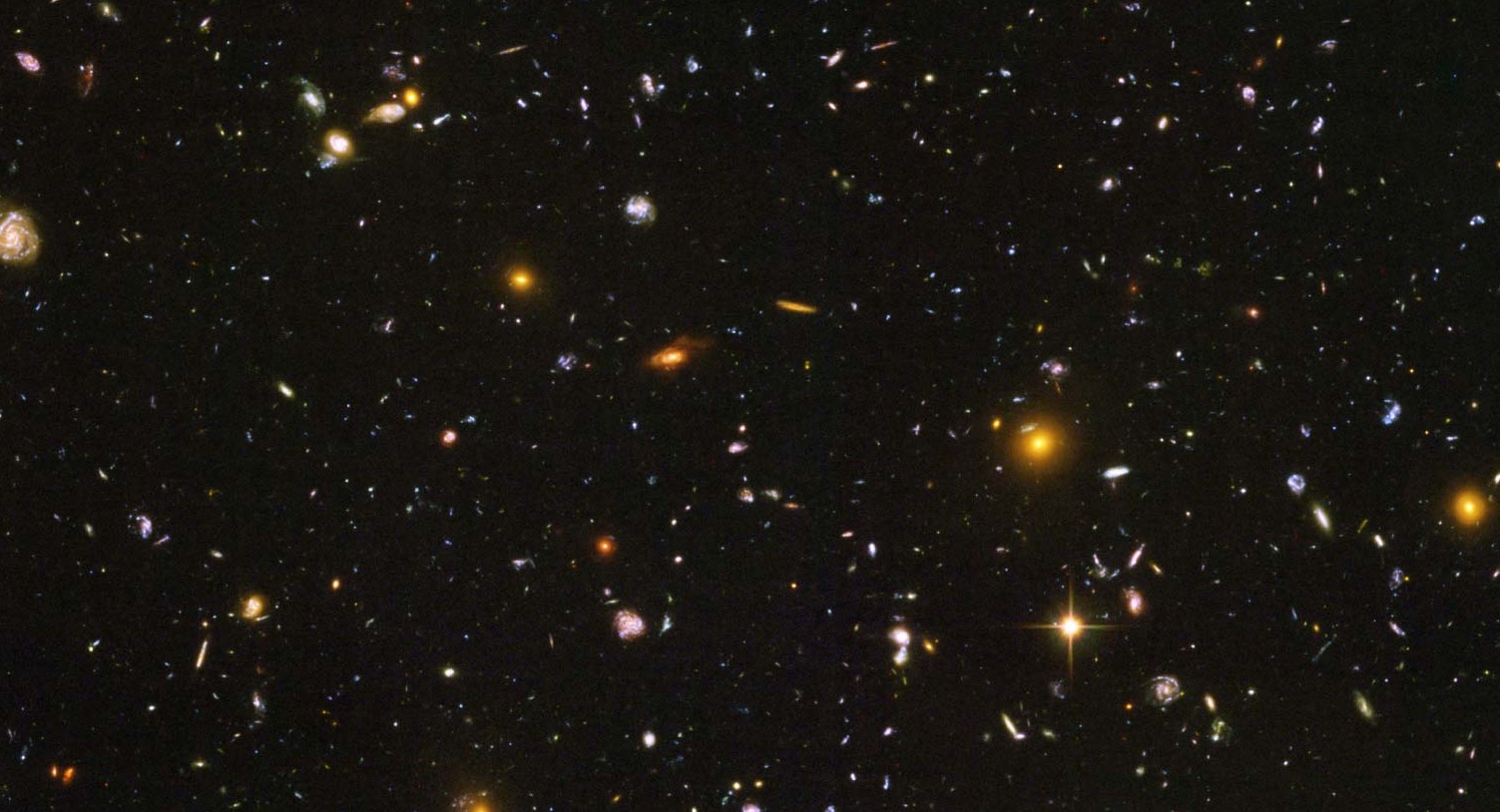 Light – Cosmic Messenger
[Speaker Notes: Credit: NASA, ESA
http://hubblesite.org/image/3380/news_release/2014-27]
What is Light?
Light – Cosmic Messenger
What is Light?
Light is an electromagnetic wave…







 AND a particle (photon).
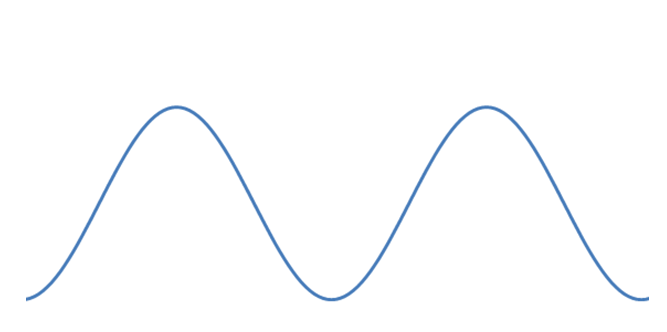 Wavelength
[Speaker Notes: Image source: Discover the Universe]
Light – Cosmic Messenger
Speed of Light
In vacuum, light travels at 300,000 km/s.

According to Einstein’s theory of relativity, nothing can travel faster.  

The speed of light is used to calculate distances in astronomy:
One light-year is the distance traveled by light in one year.
Light – Cosmic Messenger
Telescope = Time Travel Machine
Light is fast but not infinitely fast.
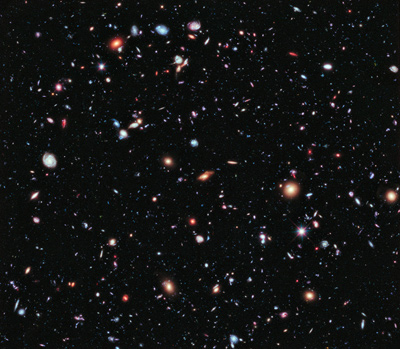 When we look at a star 100 light-years away, we see it the way it was 100 years ago.




Some galaxies in this image are billions of light-years away…
[Speaker Notes: Image credit: NASA, ESA, G. Illingworth, D. Magee, and P. Oesch (University of California, Santa Cruz), R. Bouwens (Leiden University), and the HUDF09 Team
http://hubblesite.org/newscenter/archive/releases/2012/37/]
Light – Cosmic Messenger
Visible Light
Our eyes perceive different wavelengths of light as different colours. We can see light with wavelengths between 400nm and 700 nm.
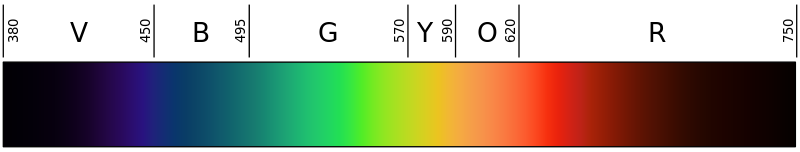 1 nm = 1 nanometre = 10-9 m = one millionth of  1 mm
[Speaker Notes: Image source: Wikipedia
http://commons.wikimedia.org/wiki/File:Linear_visible_spectrum.svg]
Light – Cosmic Messenger
Visible Light
White light is composed of all colours in the visible spectrum.
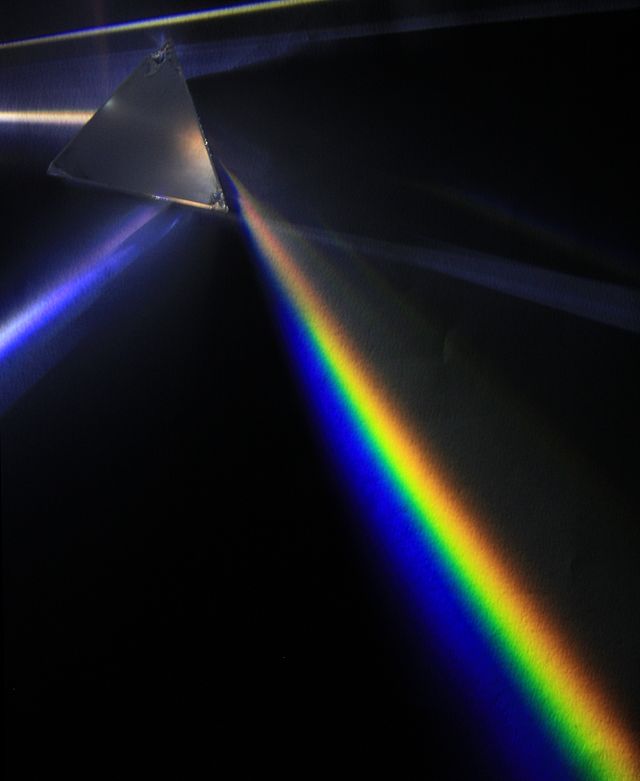 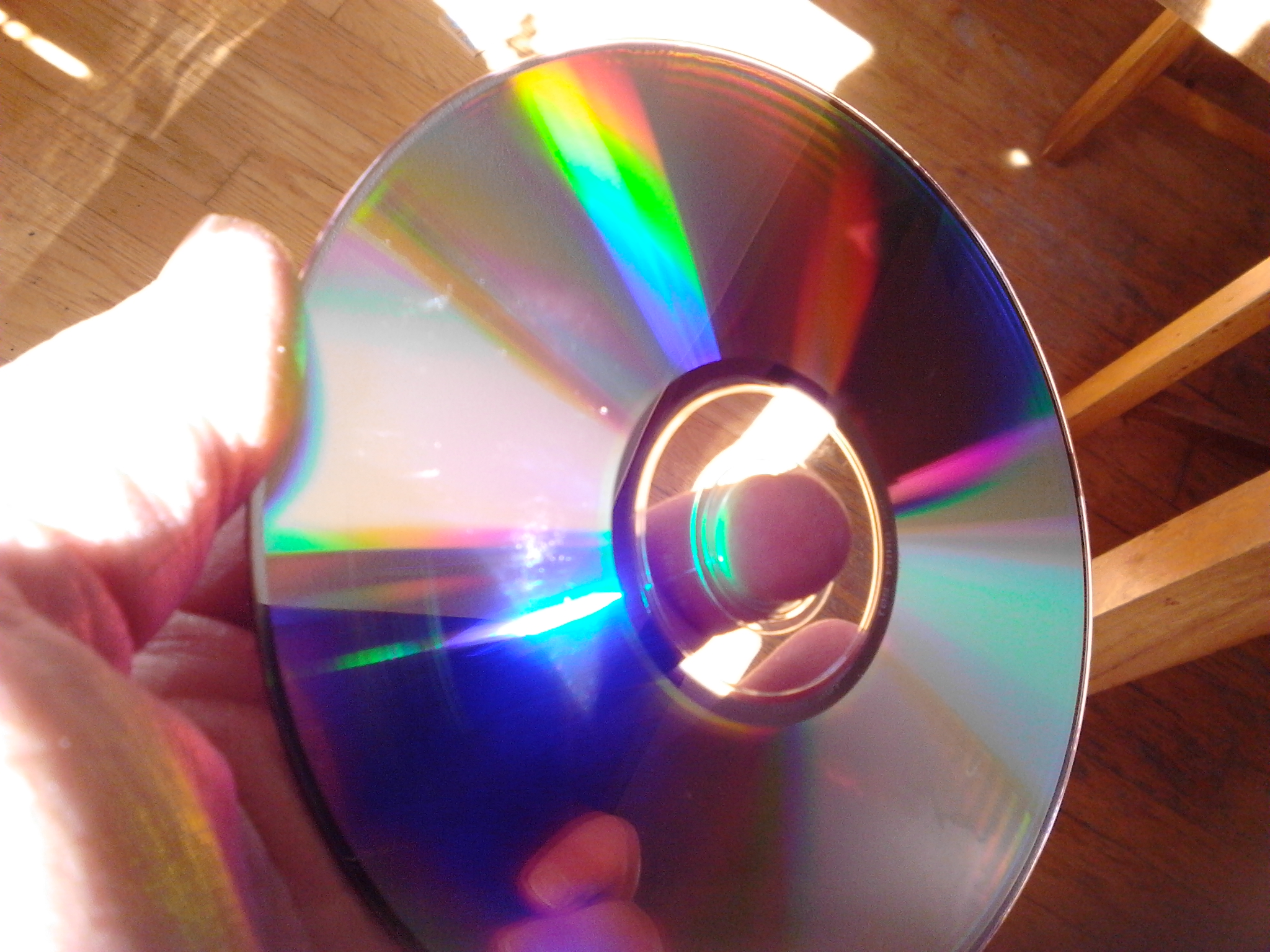 [Speaker Notes: Image credit: prism: D-Kuru/Wikimedia Commons - http://en.wikipedia.org/wiki/Visible_spectrum
cd:  Discover the Universe]
Light – Cosmic Messenger
Electromagnetic Spectrum
Visible light is only a tiny part of the entire electromagnetic spectrum.
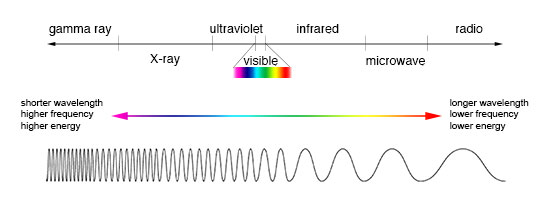 [Speaker Notes: Image credit: NASA/Imagine the Universe
http://imagine.gsfc.nasa.gov/science/toolbox/emspectrum1.html]
Light – Cosmic Messenger
Electromagnetic Spectrum
Gamma rays
X-rays
Ultraviolet
Infrared
Microwaves
Radio waves
« Colours » which we can’t see.
Radiation : emission or transmission of energy (not necessarily dangerous!)
How can we use the different types of light to learn about objects?
Light – Cosmic Messenger
Infrared
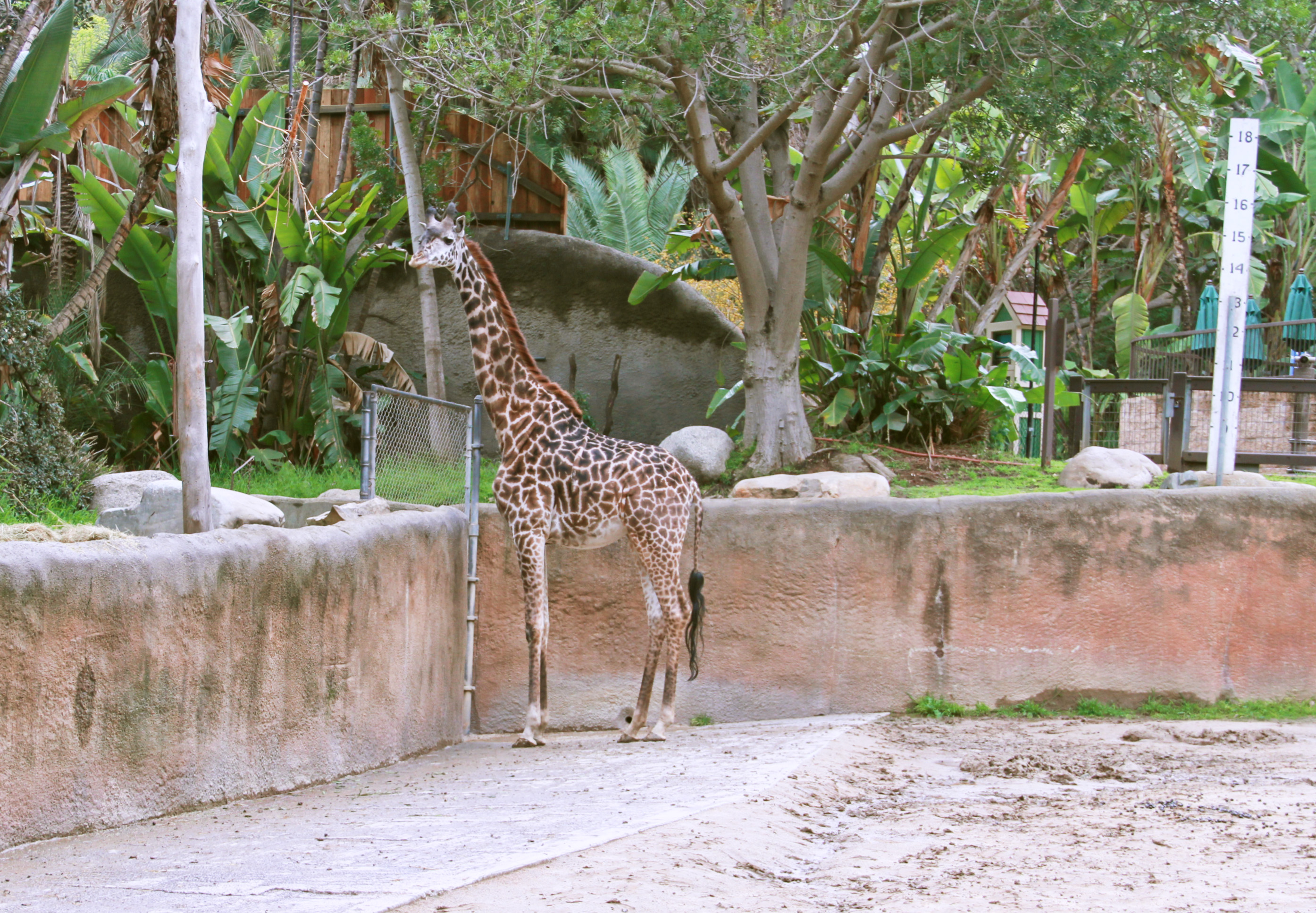 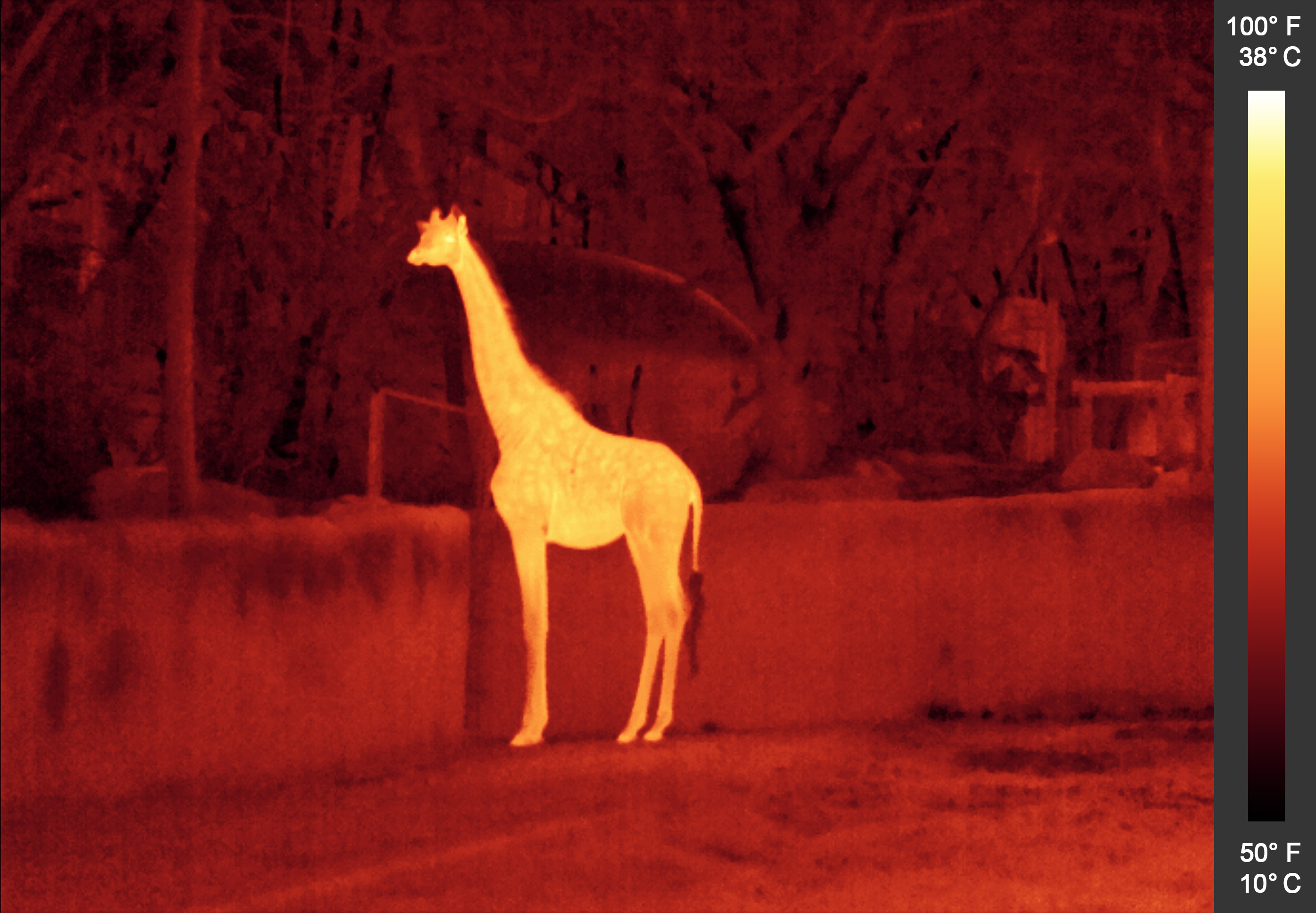 [Speaker Notes: Credit:NASA/JPL-Caltech
Image from our educational module The Solar Cycle: http://www.discovertheuniverse.ca/resource/the-solar-cycle/]
Light – Cosmic Messenger
Infrared
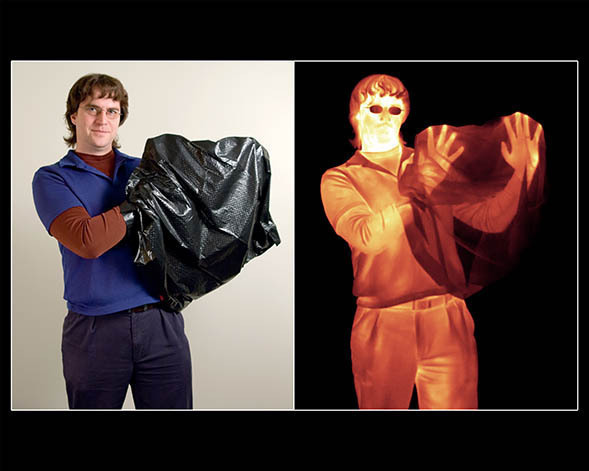 [Speaker Notes: Credit: NASA / Spitzer Space Telescope
http://www.spitzer.caltech.edu/images/2154-sig08-004-Hands-in-a-Bag-color-Visible-vs-Infrared-Light]
Light – Cosmic Messenger
Infrared - Experiment
Digital cameras are sensitive to infrared light and can detect the signal emitted by remote controls.
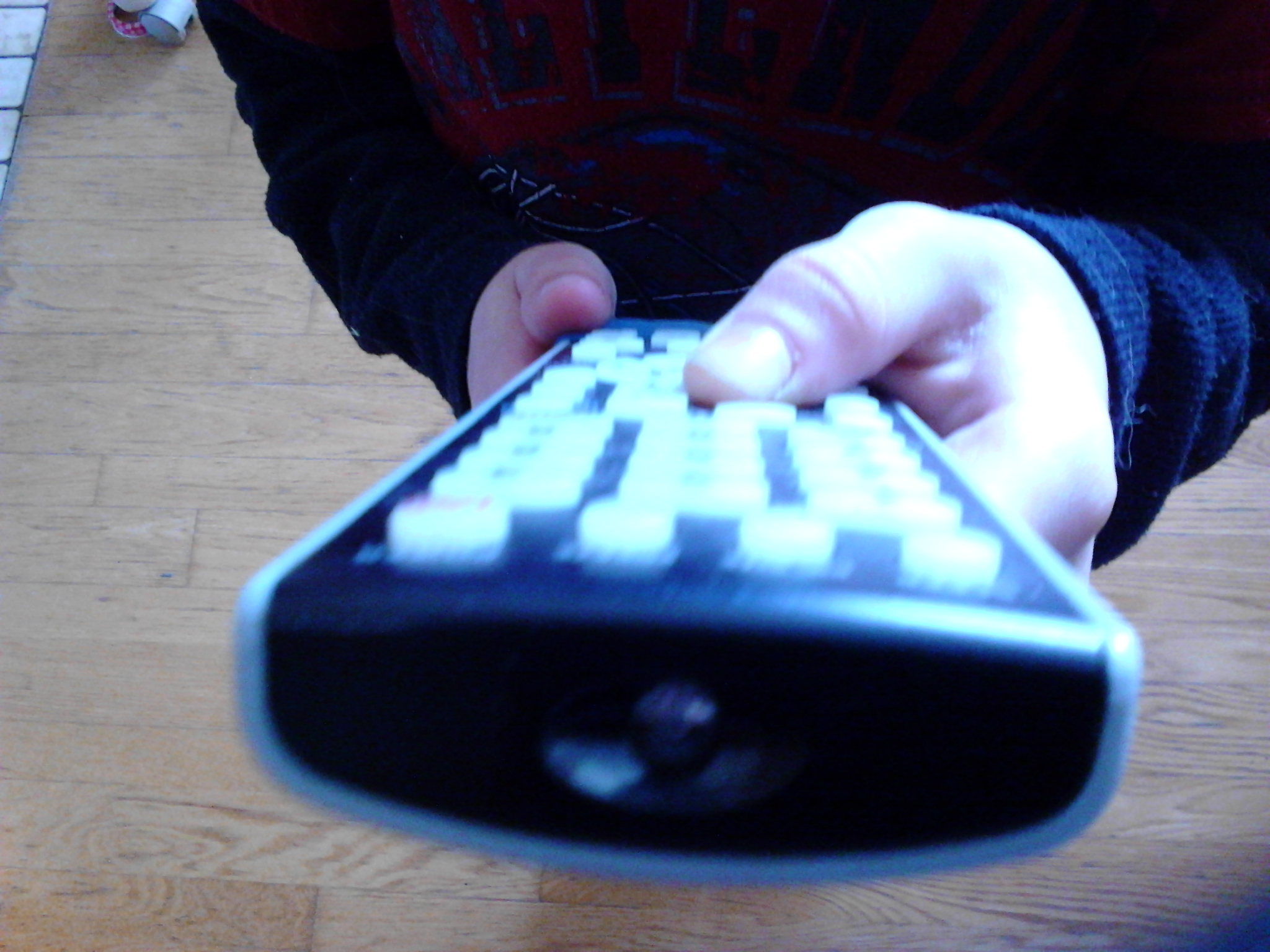 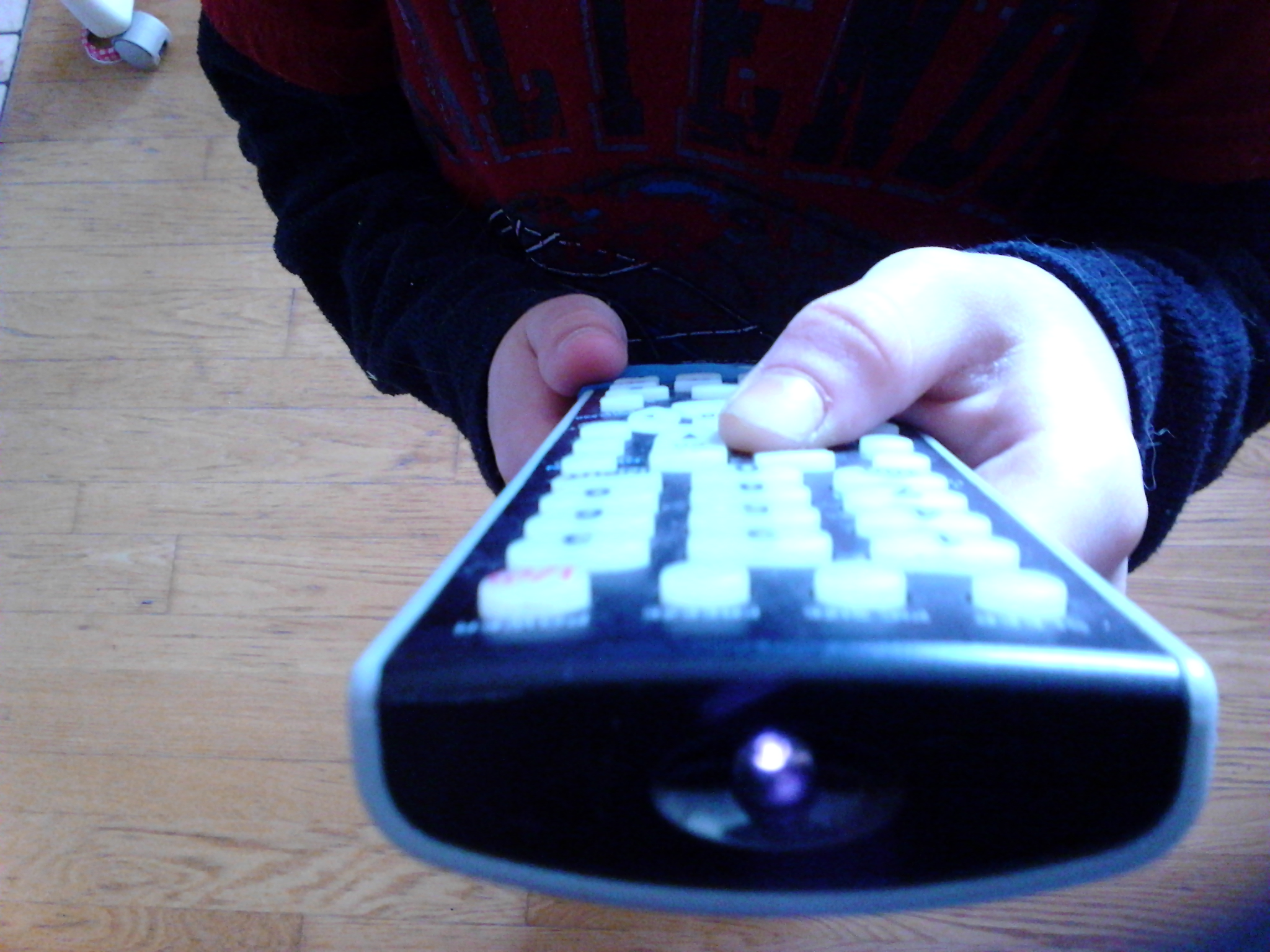 With the eye
Through a camera
[Speaker Notes: Credit: Discover the Universe]
Light – Cosmic Messenger
Infrared - Experiment
You can try it in class or with a group.

For once, ask your students to take out their cellphones, iPod or other electronic device with a camera!

The signal might not be very strong: ask the students to get closer to the remote control and to be directly in line with the infrared LED.
Light – Cosmic Messenger
The Sky in Infrared
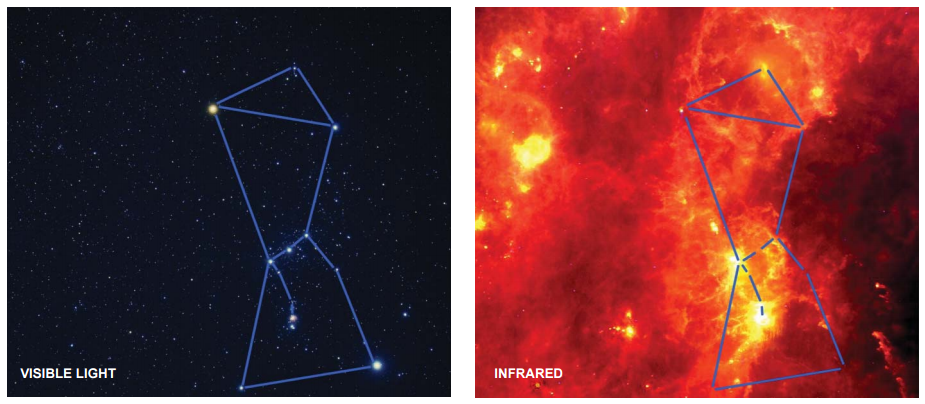 [Speaker Notes: Credit: NASA  - Akito Fujii, visible-light image; Infrared Astronomical Satellite, infrared image
http://coolcosmos.ipac.caltech.edu/system/media_files/binaries/94/original/orion_litho.pdf?1375837456]
Light – Cosmic Messenger
Ultraviolet
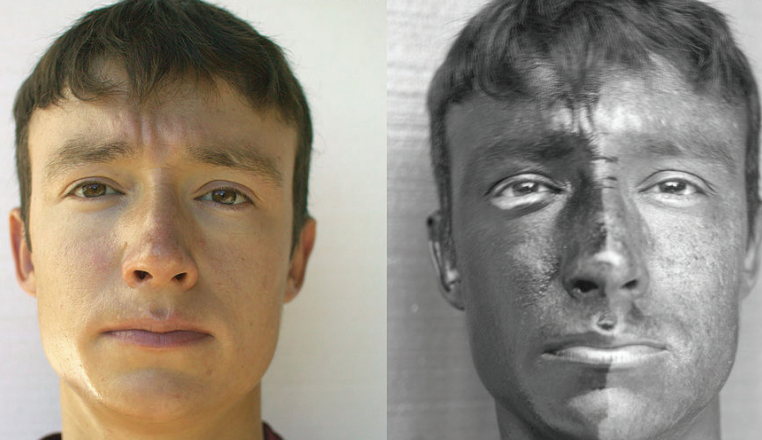 [Speaker Notes: Credit: Spigget / Wikimedia Commons 
Image from our educational module The Solar Cycle: http://www.discovertheuniverse.ca/resource/the-solar-cycle/]
Light – Cosmic Messenger
Sun in Visible Light and UV – Helioviewer.org
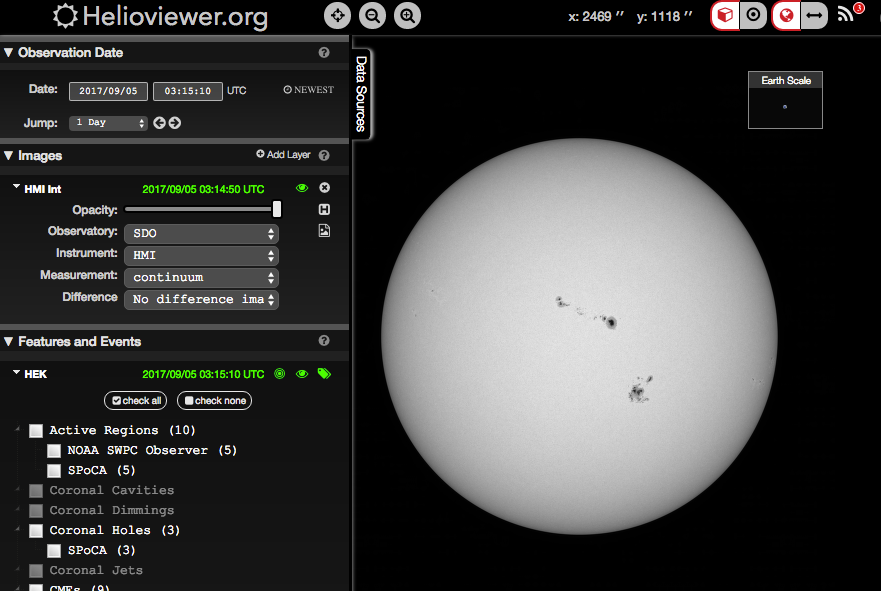 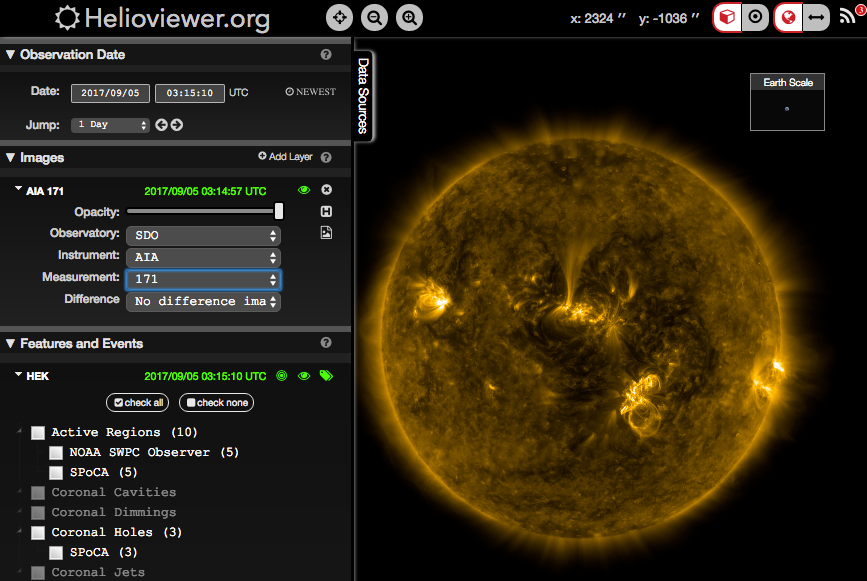 [Speaker Notes: Credit: Helioviewer.org]
Light – Cosmic Messenger
Sun in Visible Light and UV – Helioviewer.org
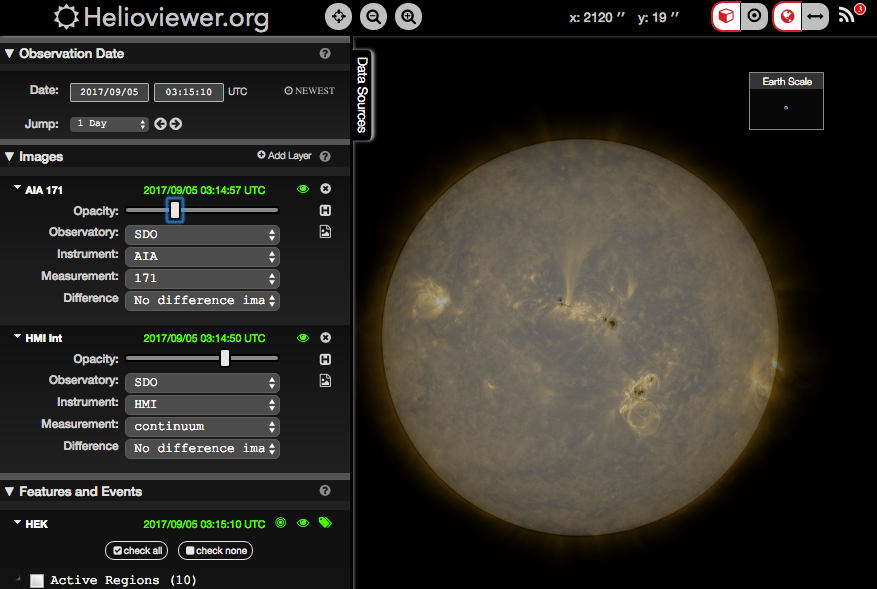 [Speaker Notes: Credit: Helioviewer.org]
Light – Cosmic Messenger
Crab Nebula – M1
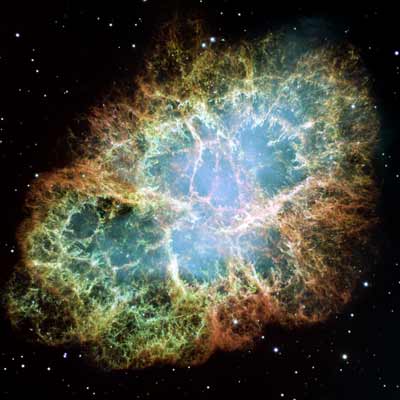 [Speaker Notes: Credit: NASA, ESA, J. Hester and A. Loll (Arizona State University)
http://hubblesite.org/newscenter/archive/releases/2005/37/image/a/]
Light – Cosmic Messenger
Crab Nebula – M1
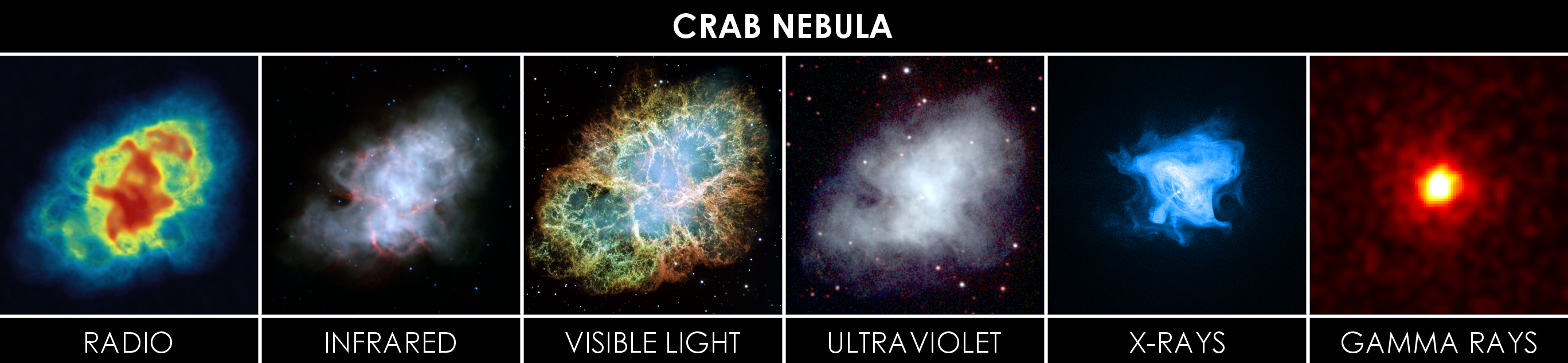 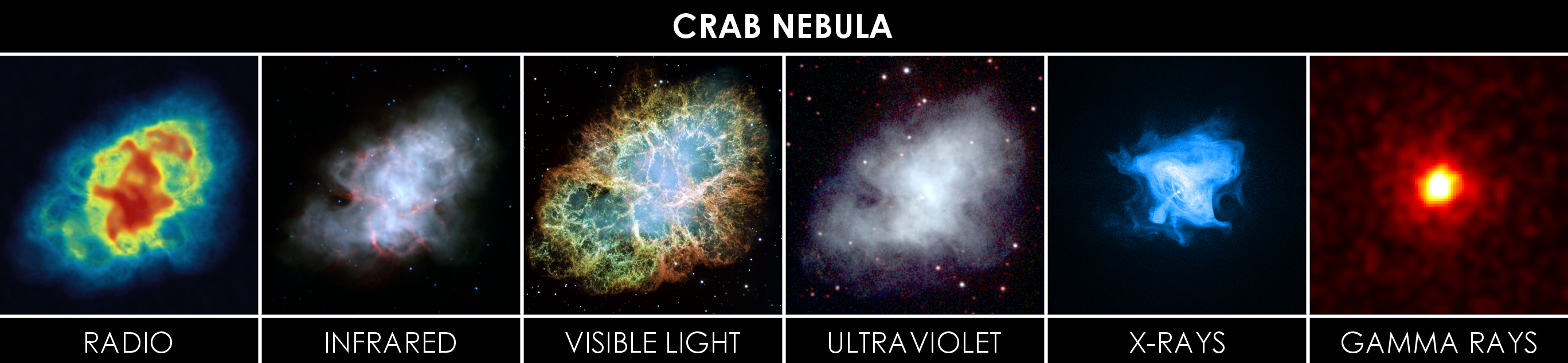 [Speaker Notes: Image source: Wikipedia
http://commons.wikimedia.org/wiki/File:Crab_Nebula_in_Multiple_Wavelengths.png]
Light – Cosmic Messenger
Andromeda Galaxy
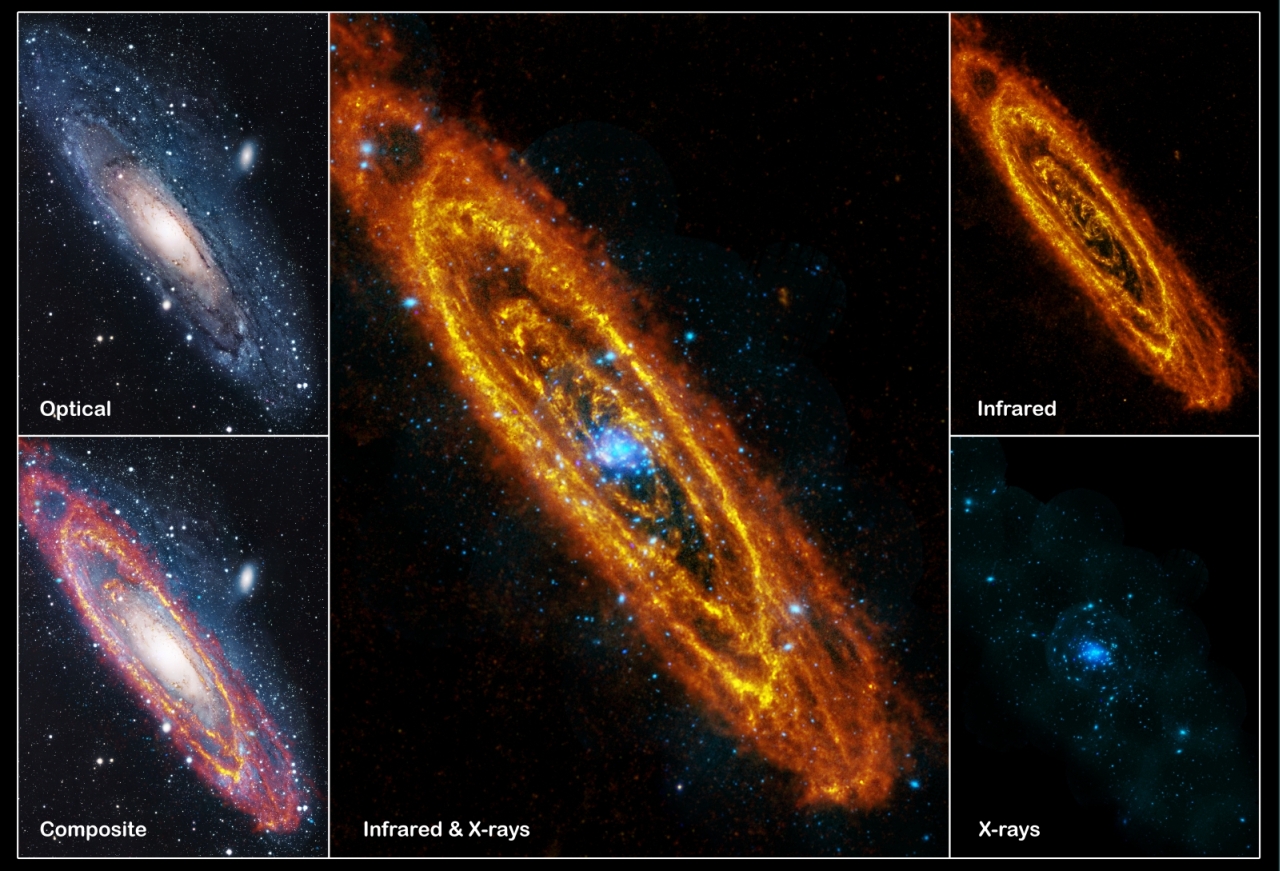 [Speaker Notes: Credit: © infrared: ESA/Herschel/PACS/SPIRE/J. Fritz, U. Gent; X-ray: ESA/XMM-Newton/EPIC/W. Pietsch, MPE; optical: R. Gendler
http://sci.esa.int/xmm-newton/48317-multiwavelength-images-of-the-andromeda-galaxy-m31/]
Light – Cosmic Messenger
M51 – Whirlpool Galaxy
Visible light
X-rays
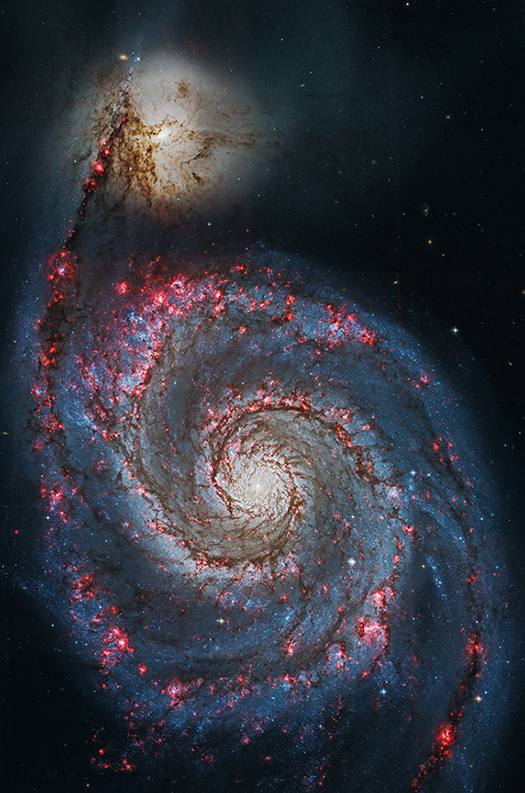 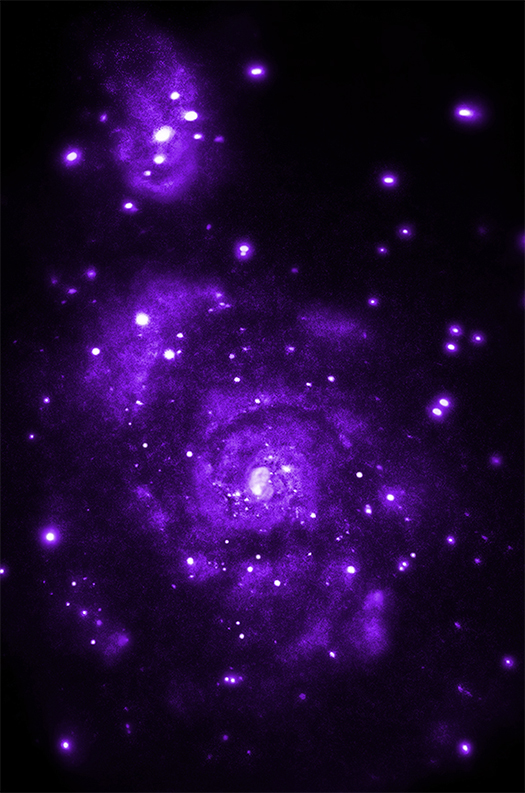 [Speaker Notes: Credit:X-ray: NASA/CXC/Wesleyan Univ./R.Kilgard, et al; Optical: NASA/STScI
http://chandra.harvard.edu/photo/2014/m51/]
Light – Cosmic Messenger
Telescopes Across the Spectrum
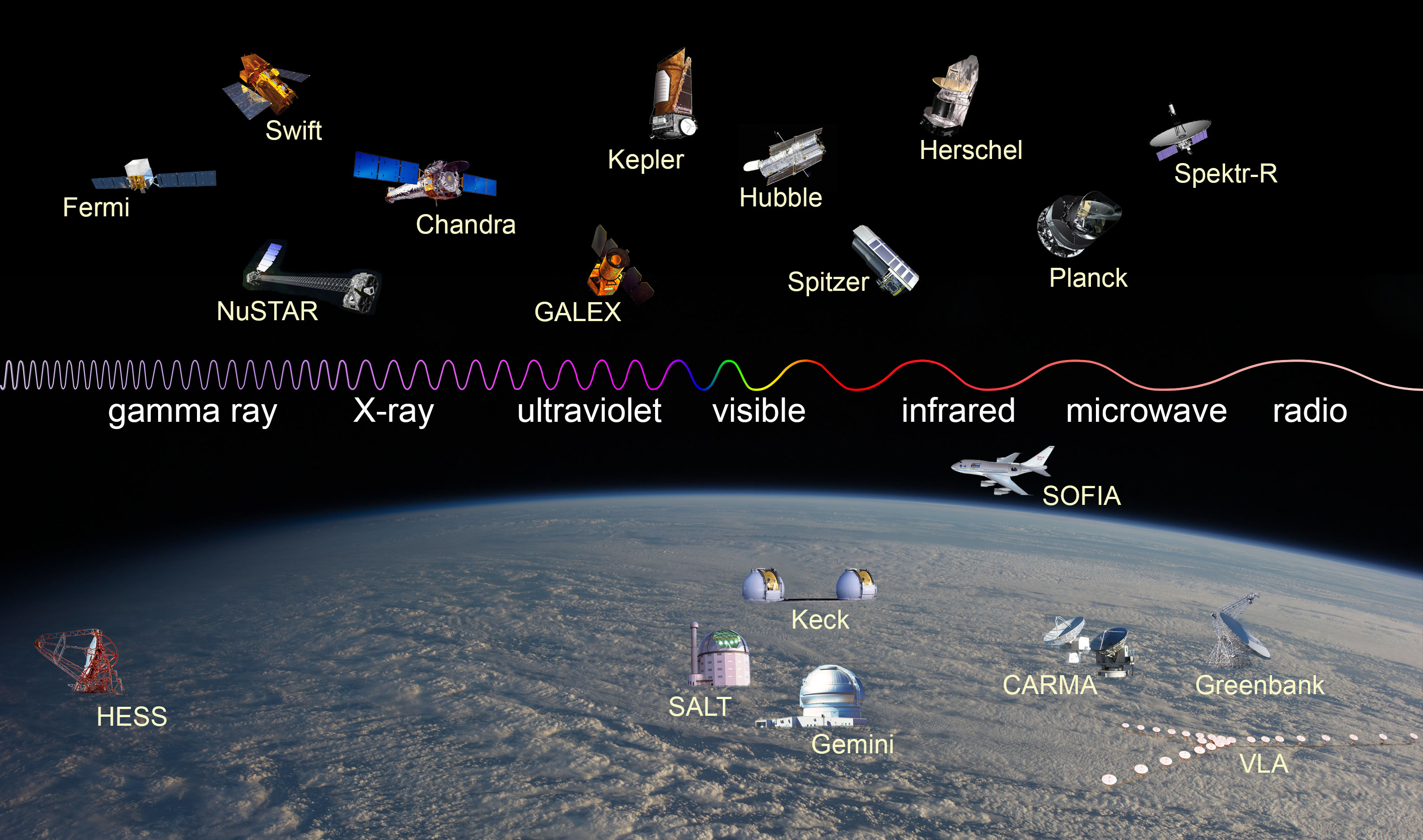 [Speaker Notes: Credit: NASA / Imagine the Universe
http://imagine.gsfc.nasa.gov/science/toolbox/emspectrum_observatories1.html]
Light – Cosmic Messenger
Atmosphere Opacity
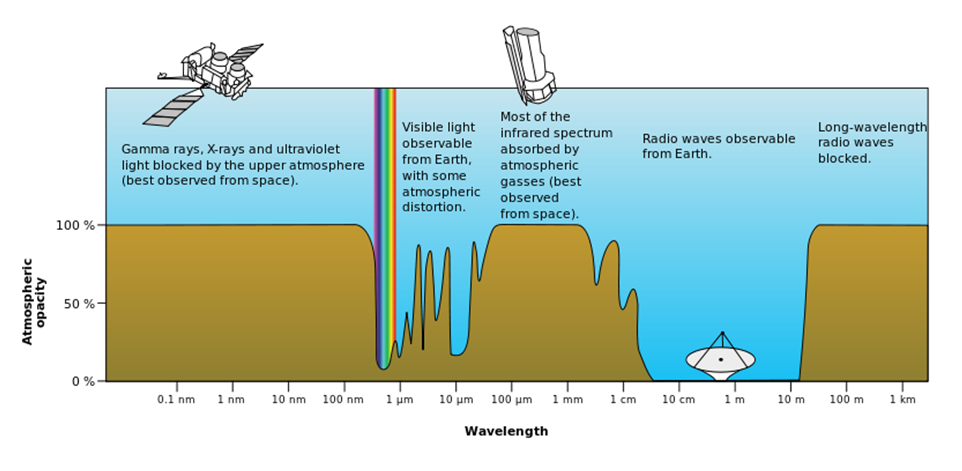 [Speaker Notes: Source: Wikipedia, original version from NASA
http://commons.wikimedia.org/wiki/File:Atmospheric_electromagnetic_opacity.svg]
Spectroscopy: the Art of Decoding Light
Light – Cosmic Messenger
Spectroscopy
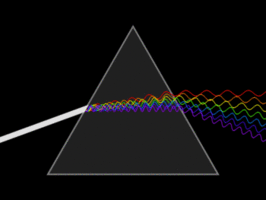 [Speaker Notes: Source: Wikipedia
http://en.wikipedia.org/wiki/Light]
Light – Cosmic Messenger
Types of Spectrum
Continuous spectrum (created by a hot object)
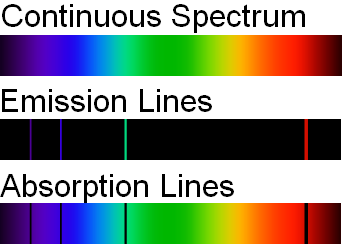 Emission spectrum (created by something that emits energy, like hot gas)
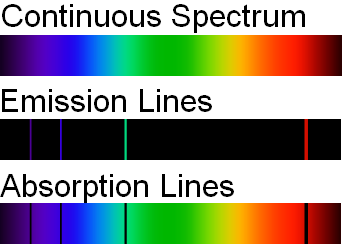 Absorption spectrum (something absorbs the energy at specific wavelength)
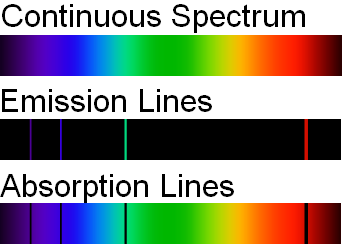 most used in astronomy
[Speaker Notes: Source: Wikipedia
http://commons.wikimedia.org/wiki/File:Fraunhofer_lines.svg]
Composition of Objects
Light – Cosmic Messenger
Solar Spectrum
Sodium
Hydrogen
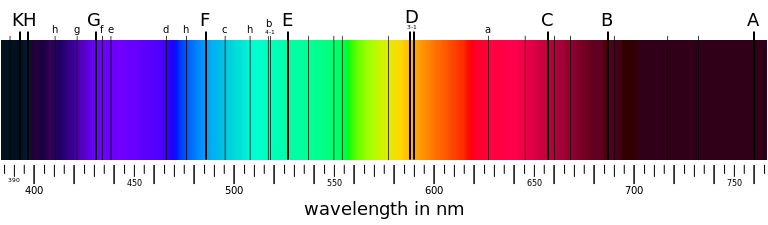 [Speaker Notes: Source: Wikipedia
http://commons.wikimedia.org/wiki/File:Fraunhofer_lines.svg]
Light – Cosmic Messenger
Spectrum Analysis
Each element or molecule has its own spectrum, like a fingerprint allowing the identification in objects.
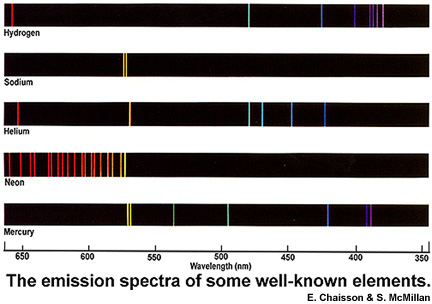 [Speaker Notes: Credit: Chandra / NASA
http://chandra.harvard.edu/resources/faq/astrophysics/astrophysics-5.html]
Light – Cosmic Messenger
Spectrum Analysis
Instead of looking at the spectrum directly, astronomers use a graph showing the intensity of the light as a function of the wavelength (colour).
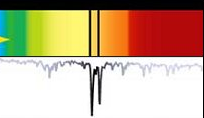 Light intensity
Wavelength
[Speaker Notes: Source: Wikipedia
http://commons.wikimedia.org/wiki/File:Fraunhofer_lines.svg]
Light – Cosmic Messenger
Spectrum Analysis
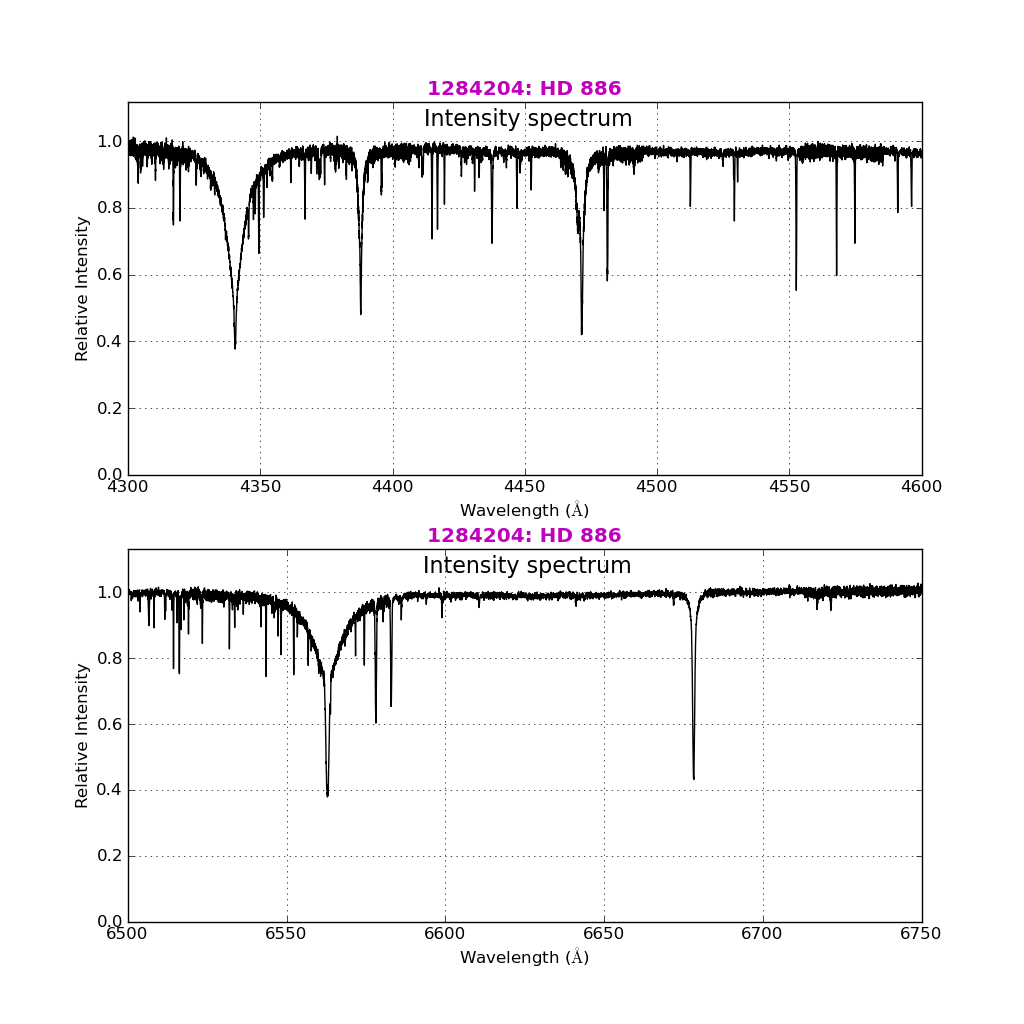 Hydrogen
Helium
Data from the Canada-France-Hawaii Telescope
[Speaker Notes: Credit: Canada France Hawaii Telescope]
Light – Cosmic Messenger
Composition of Io, moon of Jupiter
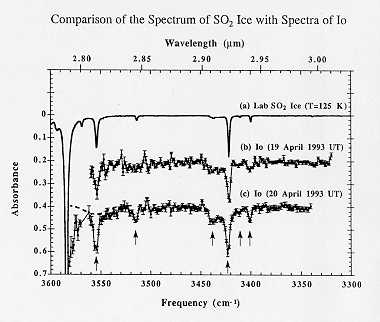 [Speaker Notes: Credit: NASA
http://commons.wikimedia.org/wiki/File:Identification_of_Ices_in_the_Solar_System.jpg]
Temperature of Objects
Light – Cosmic Messenger
Temperature of an Object
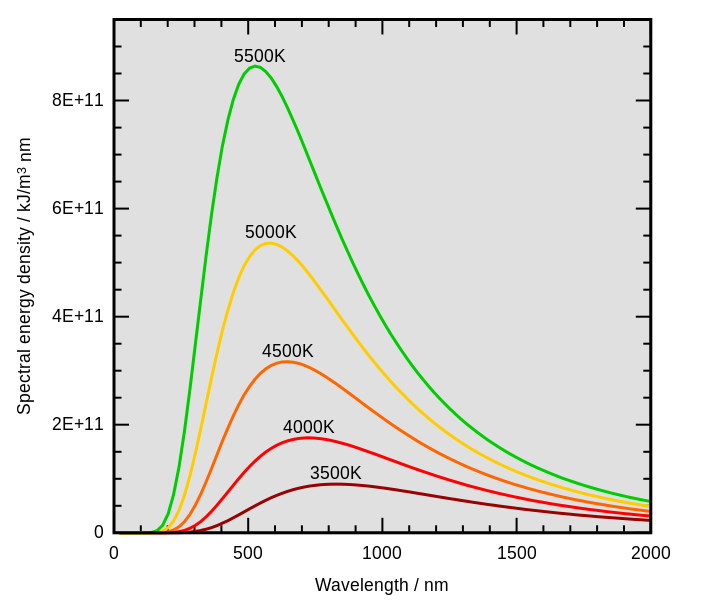 The hotter the object, the more light it emits. 

The hotter the object, the shorter the wavelength of the peak radiation (blue, UV…)
[Speaker Notes: Source: Wikipedia
http://commons.wikimedia.org/wiki/File:Wiens_law.svg]
Light – Cosmic Messenger
Temperature of an Object
The colours of the stars give us clues about their temperatures: blue is hotter than red.
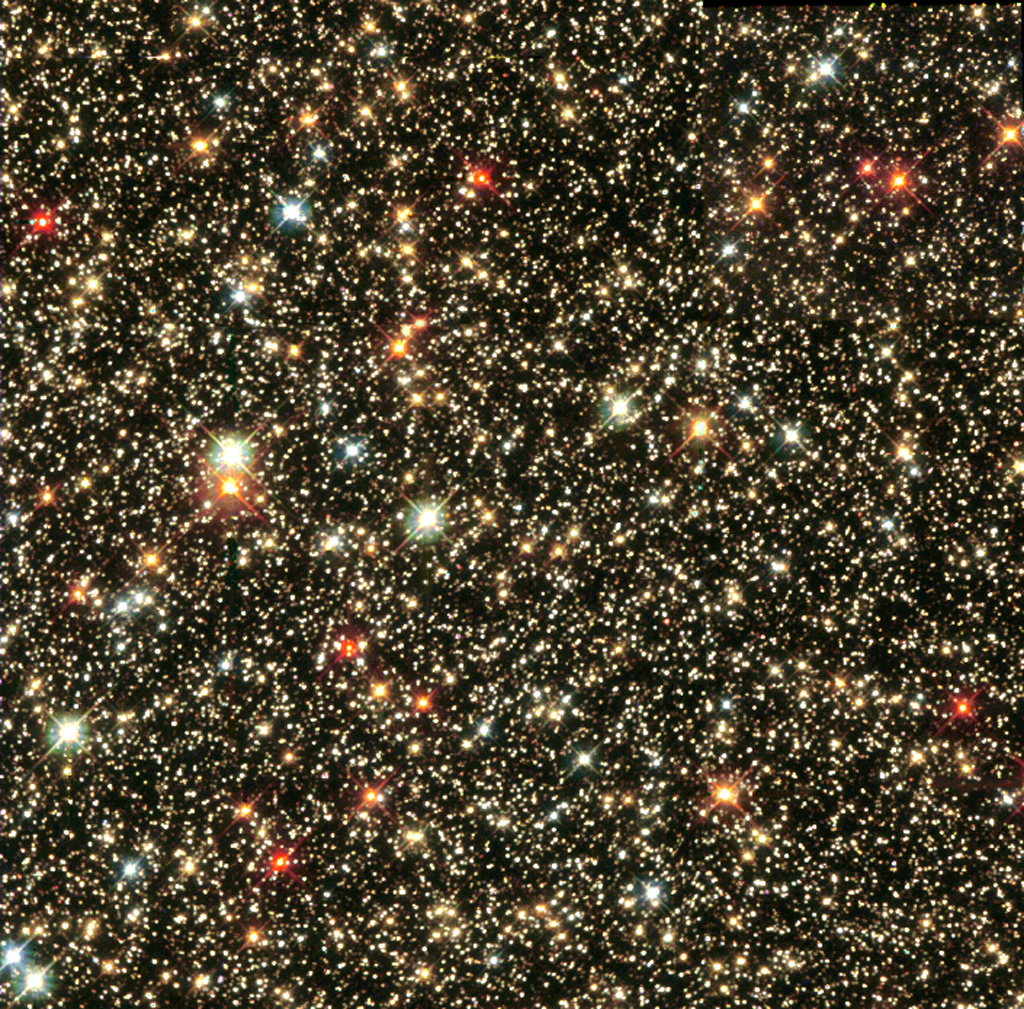 ‘cool’ star (3500 )
hot star (30 000)
[Speaker Notes: Source: Wikipedia
http://commons.wikimedia.org/wiki/File:Wiens_law.svg]
Light – Cosmic Messenger
Star Spectra
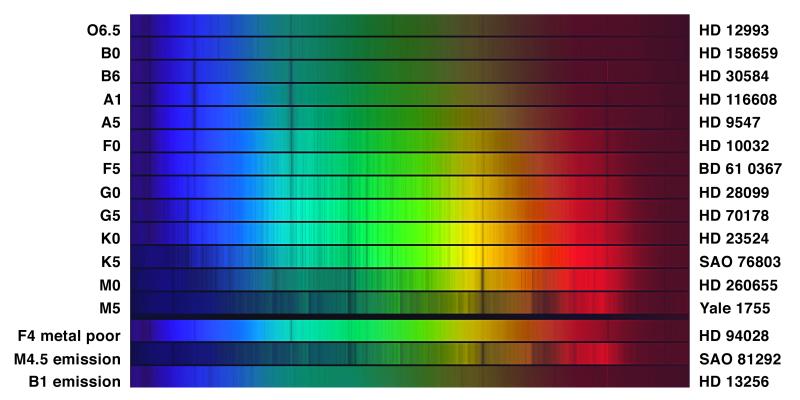 [Speaker Notes: Source: NASA
http://commons.wikimedia.org/wiki/File:Obafgkm_noao_big.jpg]
Light – Cosmic Messenger
Star Spectra
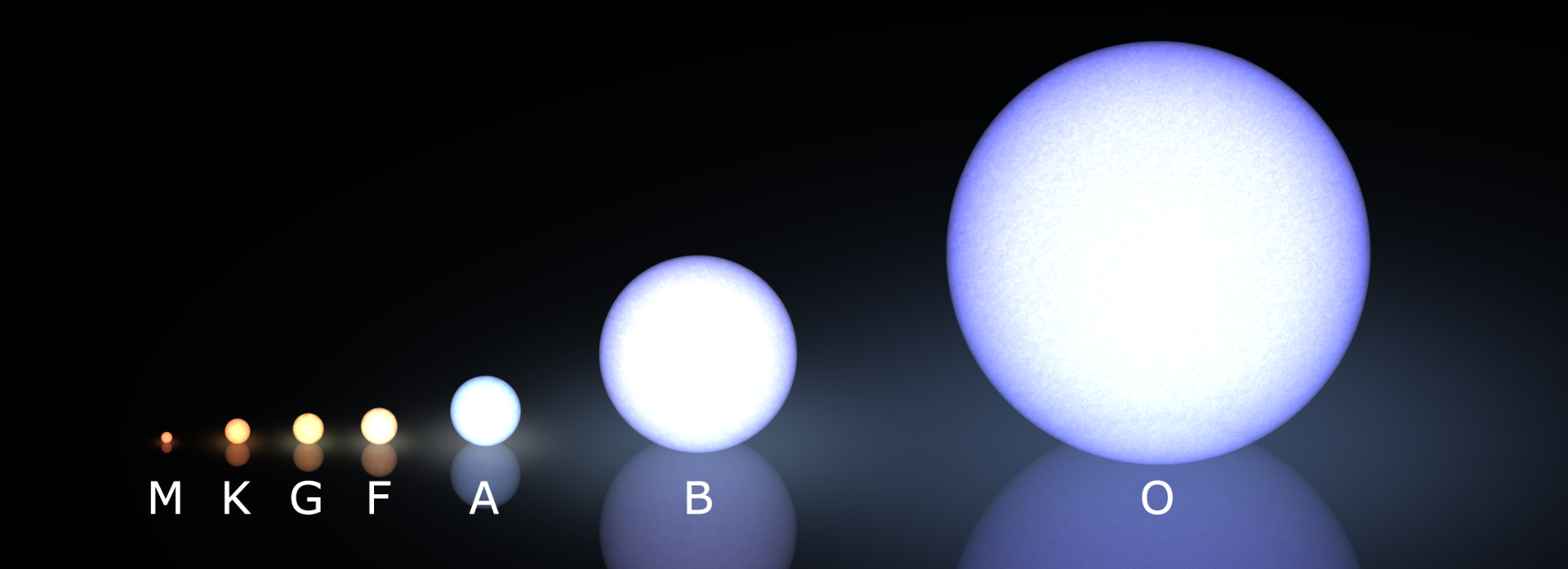 [Speaker Notes: Source: Wikipedia
http://commons.wikimedia.org/wiki/File:Morgan-Keenan_spectral_classification.png]
Speed of Objects
Light – Cosmic Messenger
Doppler Effect
The speed of an object can be determined from its spectrum using the Doppler effect.
If the object is moving towards us, its light is shifted towards shorter wavelengths (blue).
If the object is moving away from us, its light is shifted towards longer wavelengths (red).
[Speaker Notes: Source: Wikipedia
http://fr.wikipedia.org/wiki/Effet_Doppler]
Light – Cosmic Messenger
Doppler Effect
Specifically, the spectral lines are either shifted towards the red (moving away) or towards the blue (moving towards us).
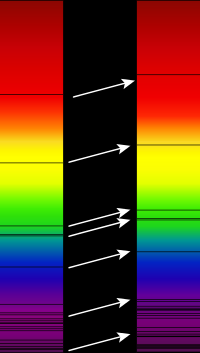 Reference spectrum (Sun)
Spectrum from a cluster of galaxies
[Speaker Notes: Source: Wikipedia
http://commons.wikimedia.org/wiki/File:Redshift.svg]
Light – Cosmic Messenger
Information Encoded in Light
type of object  → spectrum type (absorption/emission) and images at multiple wavelengths
temperature →  spectrum or dominant colour
composition → spectral lines
speed → Doppler effect on spectral lines
and more (rotation, presence of exoplanets around a star…)
How do scientists get the nice astronomy pictures?
Light – Cosmic Messenger
Colour Images
Sensitive cameras on telescopes capture images in black and white. How do we get nice colour pictures?
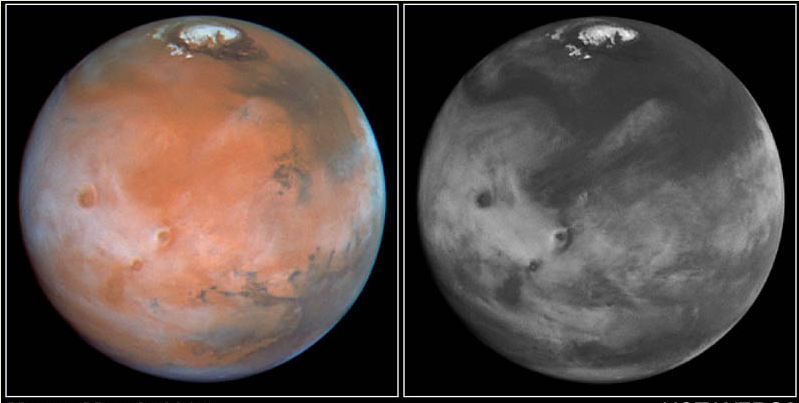 Mars, as seen by the Hubble Space Telescope
[Speaker Notes: Source: http://hubblesite.org/newscenter/archive/releases/1997/15/image/a/]
Light – Cosmic Messenger
Colour Images
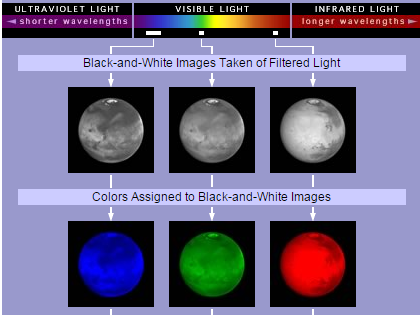 We need three images, each taken through a different filter. 
Then we colour the images and recombine them.
[Speaker Notes: Source: http://hubblesite.org/gallery/behind_the_pictures/meaning_of_color/mars.php]
Light – Cosmic Messenger
Colour Images
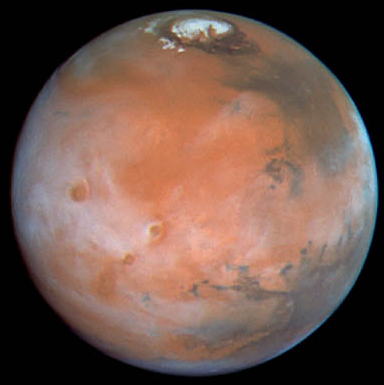 Visible light image, natural colours
[Speaker Notes: Source: http://hubblesite.org/newscenter/archive/releases/1997/15/image/a/]
Light – Cosmic Messenger
Colour Images
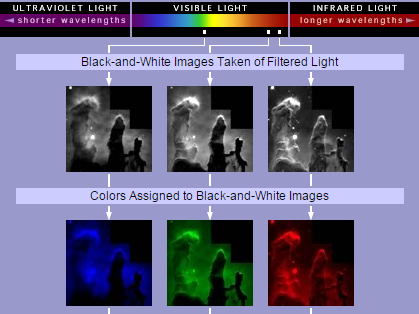 Sometimes, we assign colours to precise wavelengths (here, light emitted by specific elements)
[Speaker Notes: Source: http://hubblesite.org/gallery/behind_the_pictures/meaning_of_color/eagle.php]
Light – Cosmic Messenger
Colour Images
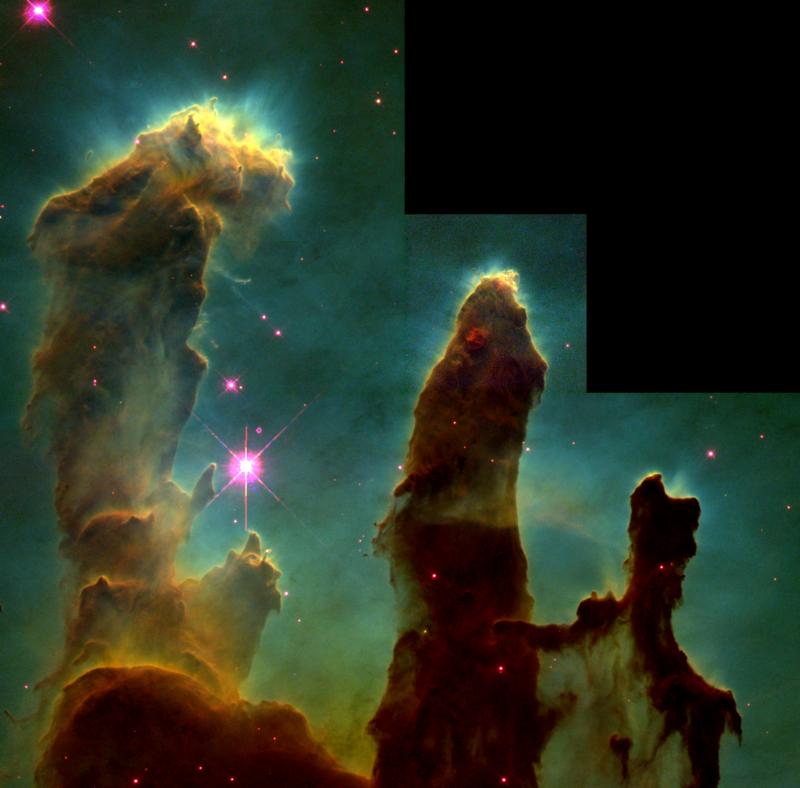 Visible light image, false colours


Blue-green: hydrogen and oxygen

Red: sulfur
[Speaker Notes: Source: http://hubblesite.org/gallery/behind_the_pictures/meaning_of_color/eagle.php]
Light – Cosmic Messenger
Colour Images
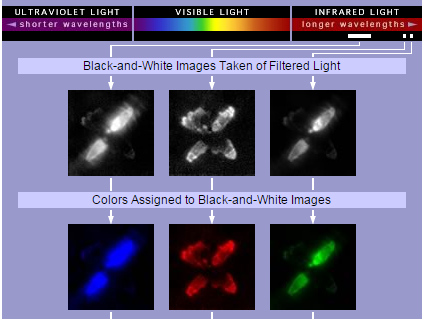 Three images taken in the infrared with different colours assigned to black-and-while images.
[Speaker Notes: Source: http://hubblesite.org/gallery/behind_the_pictures/meaning_of_color/egg.php]
Light – Cosmic Messenger
Colour Images
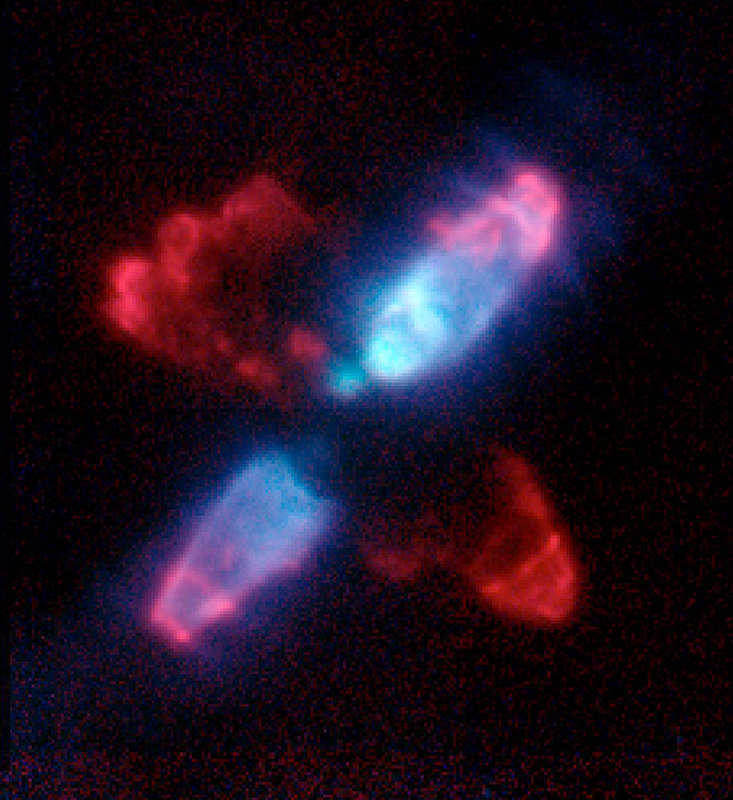 Infrared image,
false colours

Green and blue: light reflected of the dust surrounding the star

Red: hydrogen cloud
[Speaker Notes: Source: http://hubblesite.org/gallery/behind_the_pictures/meaning_of_color/egg.php]
Light – Cosmic Messenger
Resources
HubbleSite pages on creating colour images, with interactive animations.

Multi-wavelength images from the Chandra telescope (the tabs under the pictures allow you to change wavelength) 

Our educational module The Solar Cycle (using UV and visible images of the Sun in HelioViewer)

Activities on light, selected by Science in School (European magazine)
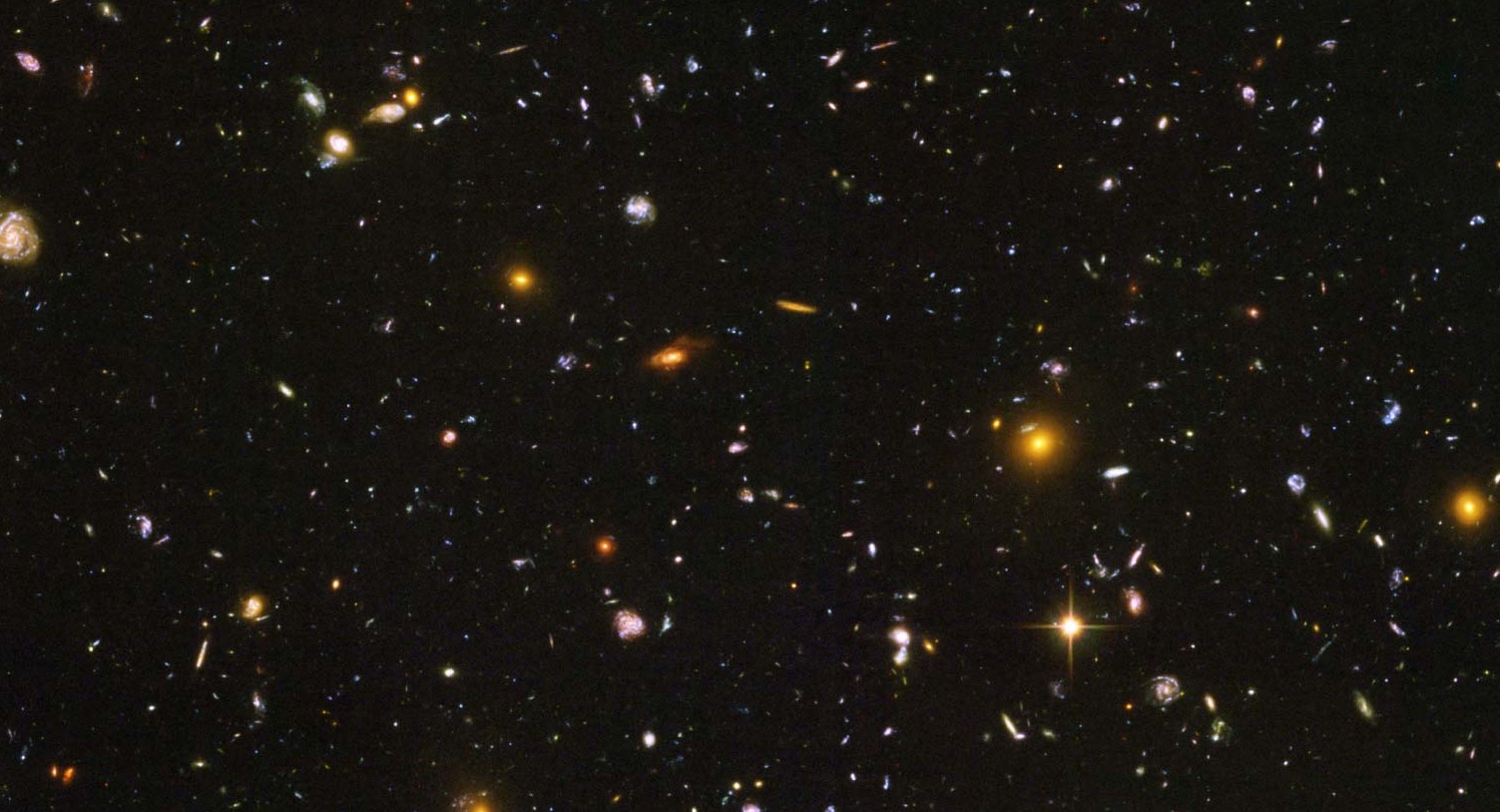 Light – Cosmic Messenger
Thank you!
[Speaker Notes: Credit: NASA, ESA
http://hubblesite.org/image/3380/news_release/2014-27]